"Honneur, folie et trahison, ou comment expliquer une défaite ?"
Loïc Chollet
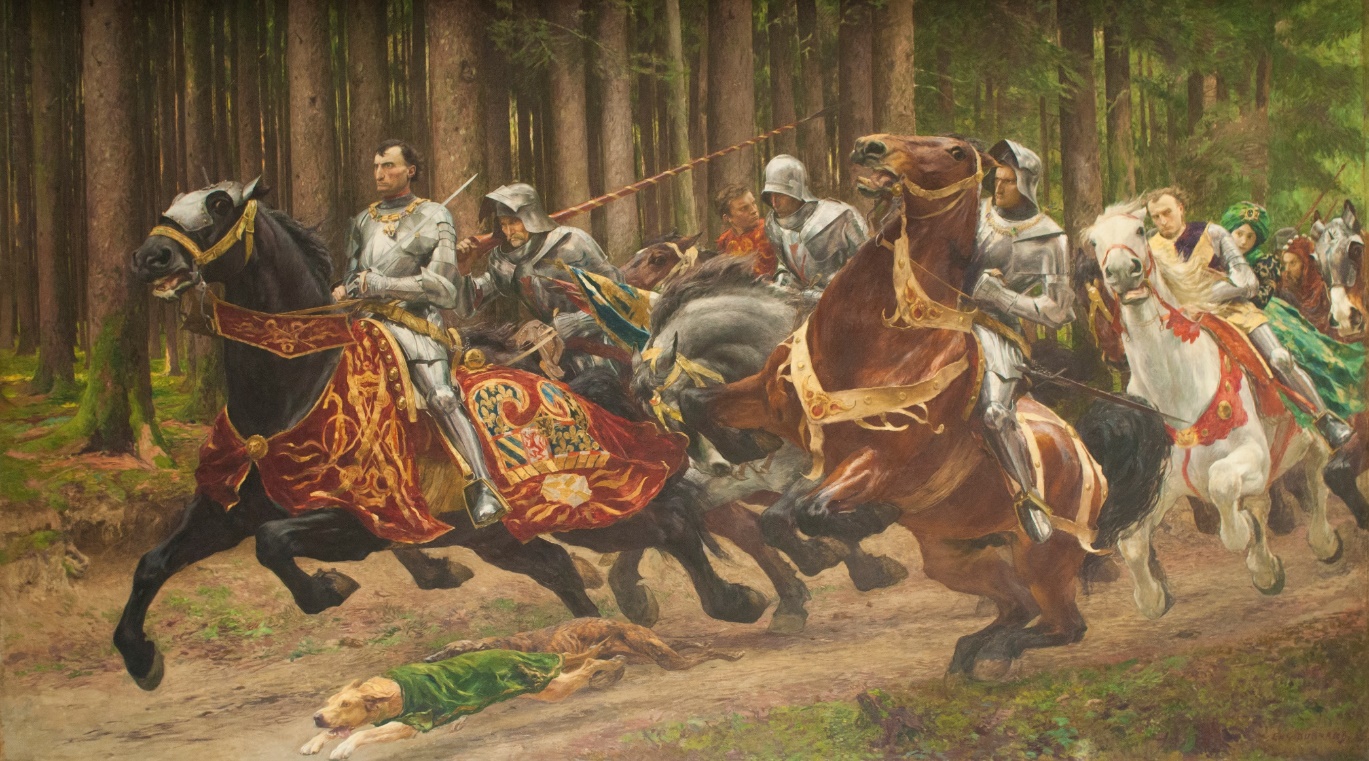 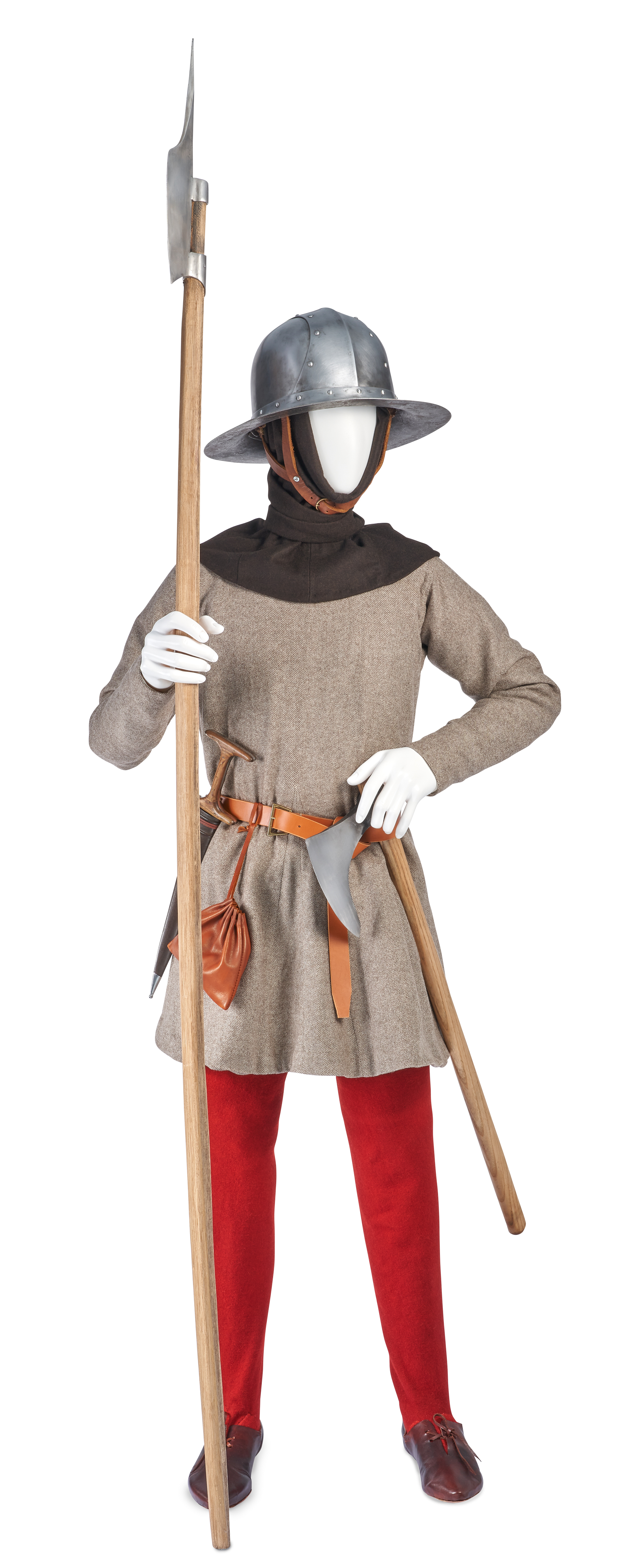 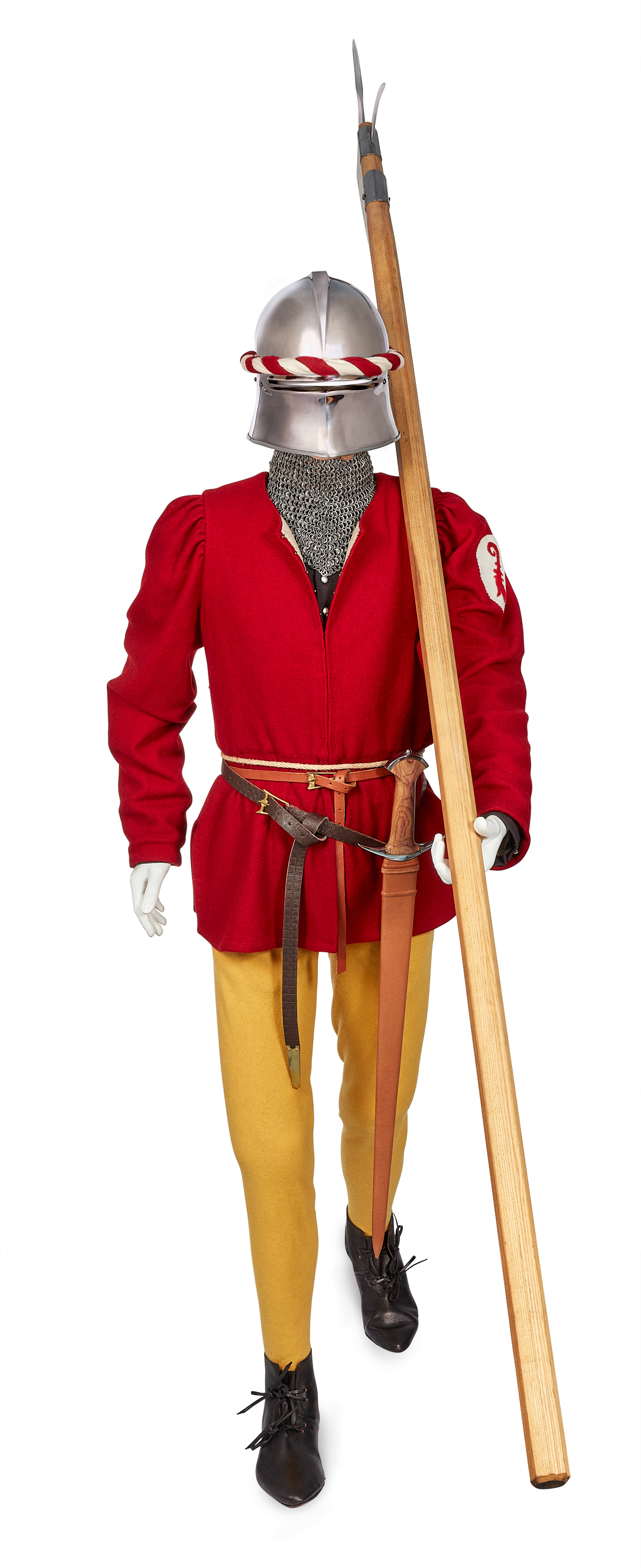 La fuite de Charles le Téméraire après la bataille de Morat. 
Tableau d'Eugène Burnand (1894).
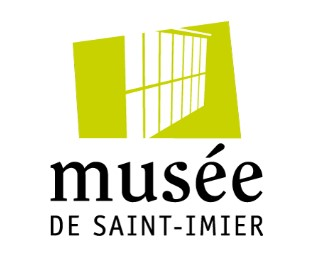 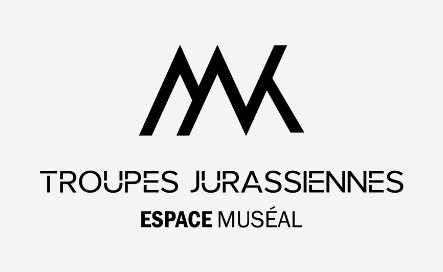 Chronologie : la bataille de Nicopolis
1324 : mort d’Osman
1354 : prise de Gallipoli (act. Gelibolu) par les Turcs
1373 : Byzance paye tribut à Murâd I
1389 : bataille de Kosovo Polje
1393-1394 : Philippe d’Artois en Bosnie
1396 : bataille de Nicopolis
1402 : victoire de Tamerlan sur Bayezid; libération des prisonniers
L’Europe vers 1360
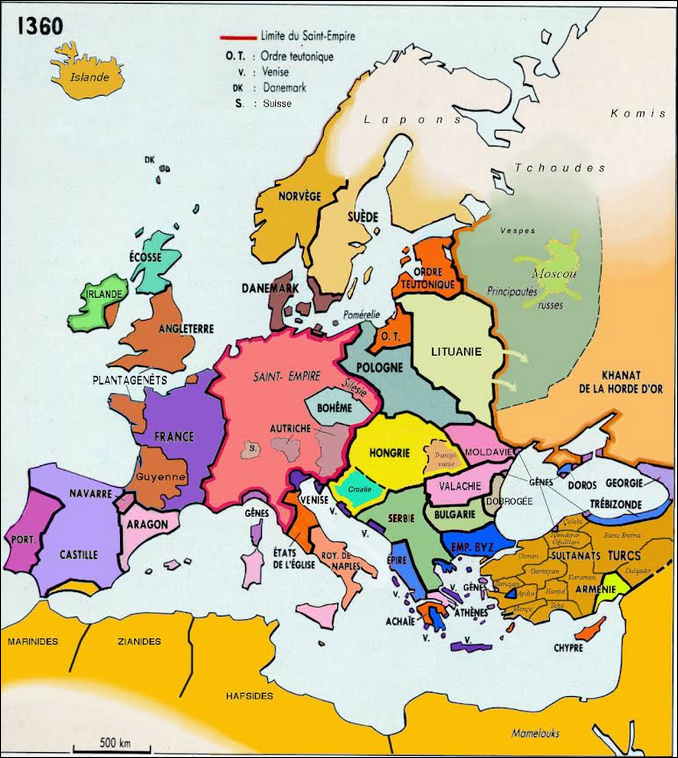 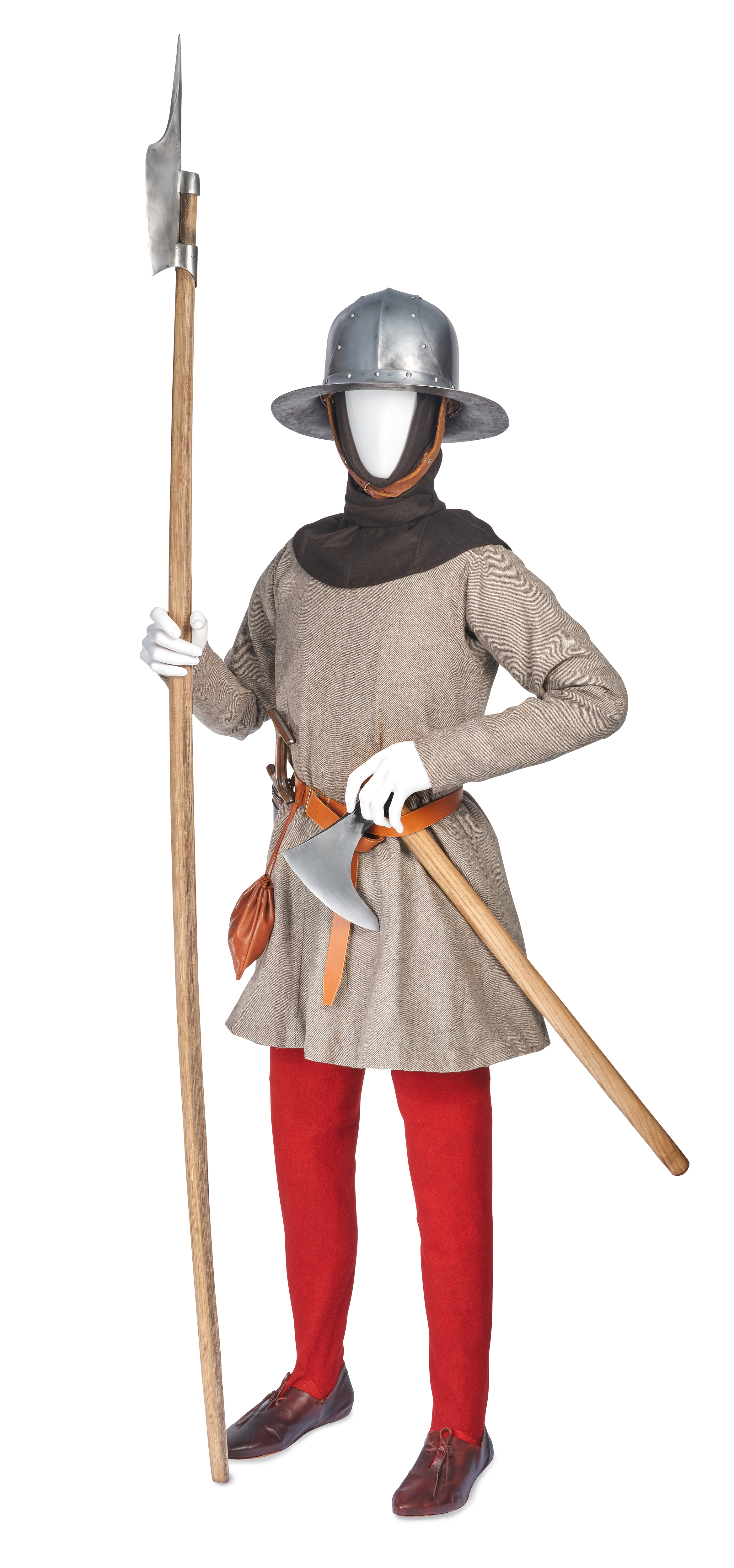 Reconstitution d’un costume d’hallebardier, v. 1350.
Espace des Troupes jurassiennes, Musée de Saint-Imier.
Avant la bataille de Nicopolis, selon Michel Pintoin :
« Cependant les soldats, qui étaient obligés de courir les alentours pour fourrager, s’étaient déjà plusieurs fois aperçus de la présence de l’ennemi ; surpris par des détachements qu’on avait placés en embuscade, ils avaient été taillés en pièces ou mis en fuite. Comme à leur retour dans le camp, ils avaient raconté ce qui leur était arrivé, le maréchal [Boucicaut] les avait fait battre ou mutiler, les traitant de larrons et de traîtres, qui voulaient, disait-il, effrayer l’armée par leurs récits mensongers ».
Les croisés apprennent l’arrivée des Turcs, selon Jean Froissart :
« Ces nouvelles resjouirent grandement plusieurs crestiens qui désiroient les armes et se levèrent sus piés et boutèrent les tables oultre, et demandèrent leurs armes et leurs chevauls, et avoient le vin en la teste, dont à la vérité ils estoient eschauffés, et en plus grant fréfeil [tumulte] et en moins de sens et de bon advis et se trairent [tirèrent] chascun qui mieulx mieulx sur les champs ».
La décision de Jean de Bourgogne, d’après Johannes Schiltberger :
« Mais le [fils du] duc de Bourgogne, quand il apprit cela, ne voulut laisser cet honneur ni au duc de Valachie, ni à personne d’autre. Parce qu’il avait parcouru un long chemin avec une troupe évaluée à six mille hommes et dépensé beaucoup d’argent dans l’expédition, il pria le roi de le laisser porter le premier assaut par une charge de cavalerie ».
Dernier discours de l’amiral Jean de Vienne, reconstitué par Michel Pintoin :
« Illustres chevaliers, nous voici engagés dans un combat que nous avons désapprouvé ; non pas, vous le savez, que nous ayons cédé à un sentiment de crainte, mais parce que nous voulions, en déférant à des sages avis, assurer le succès de notre entreprise. Nous avons dédaigné d’accepter l’assistance des Hongrois. Aussi soyez bien persuadés maintenant qu’ils ne nous aideront point, et qu’ils fuiront au premier échec ».
La charge des Français à Nicopolis. Enluminure de Sébastien Mamerot, Passages faiz oultre mer par les François contre les Turcqs et autres Sarrazins et Mores oultre marins, env. 1473. BNF, Fr.5594.
Un père et son fils en pleine bataille, chez Jean Froissart :
« Quant l'enffant oy parler son père si dist que point il ne se départiroit ne point il ne le lai[sse]roit mais le père à force fist tant que l'escuier l'emmena et le mist hors du péril et vindrent sur la Dunoe [Danube]. Mais l'enffant qui se voioit là endroit et qui estoit très-mérancolieux pour son père qu'il laissoit ainsi fut noyé par grant mésadventure entre deux barges ne oncques [aucun] homme ne le peult saulver ».
Le massacre des croisés après la bataille de Nicopolis. Chroniques de Froissart destinées à Louis de Gruuthuse. BNF Fr.2646, folio 255 verso.
Eustache Deschamps, Pour les Français morts à Nicopolis :
« Nychopoly, cité de payennie,
A ce temps la ou li sieges fut grans,
Fut delaissiez par orgueil et folie ;
Car les Hongres, qui furent sur les champs
Avec leur roy fuitis et recreans,
Leur roy meismes en mainent par puissance
San assembler. Ayons tuit souvenance
Des prisonniers que tient Basach sous lame,
Des mors aussi, pour garder no creance :
De chascun d’eulx ait Dieu mercy de l’ame ! »
Chronologie : la bataille de Grunwald (Tannenberg)
1386 : Ladislas Jagellon épouse Hedwige de Pologne et devient roi de ce pays
1387 : conversion de la Lituanie (sauf la Samogitie)
1410 : bataille de Grunwals; victoire polono-lituanienne
1414 : ouverture du concile de Constance ; lecture du discours de Pierre Wormditt, procureur de l’Ordre teutonique
Février 1416 : discours des Samogitiens (Propositio Samagitarum)
Été 1416 : discours Tractatus de Potestate Papae et Imperatoris respectu infidelum de Paul Vladimir
1417 : le Concile confie l’évangélisation de la Samogitie à l’Église polonaise et lituanienne
Novembre 1417 : élection de Martin V 
1418 : fin du concile de Constance
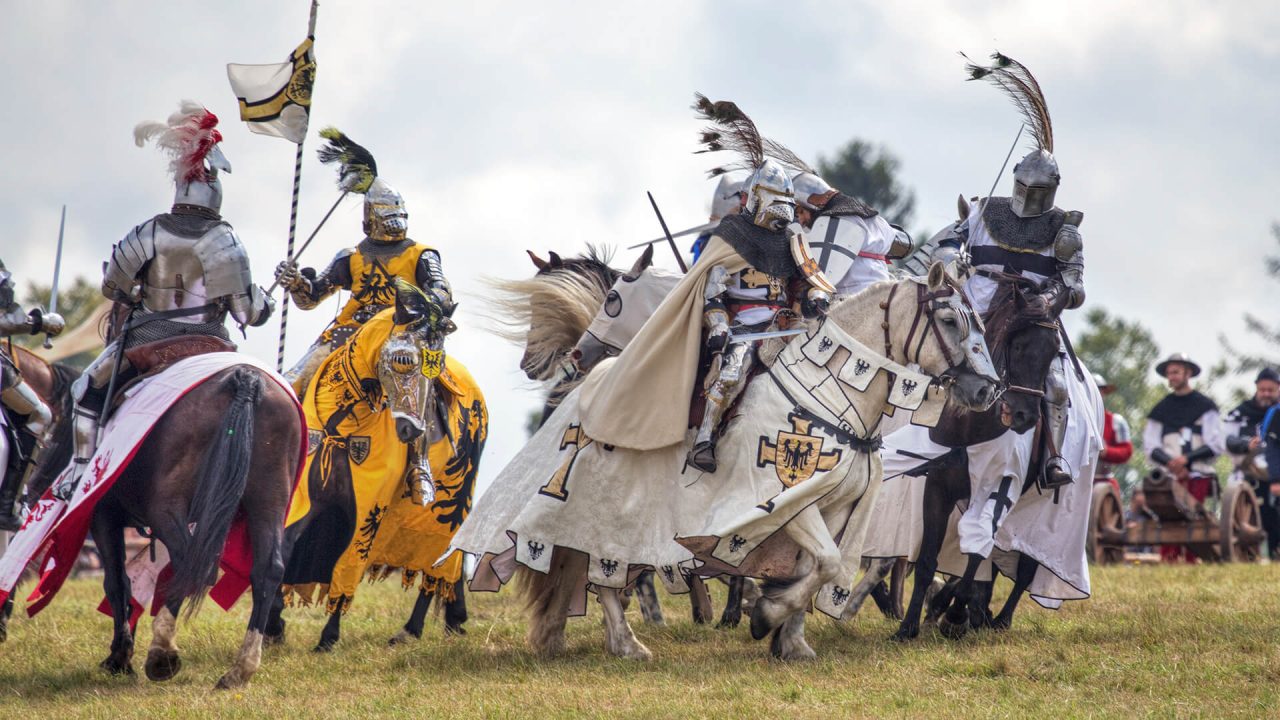 Reconstitution de la bataille de Grunwald (Tannenberg), 1410. 
https://grunwald1410.pl
Le château de Marienbourg (act. Malbork, Pologne)
Photo http://www.zamek.malbork.pl
Vierge monumentale à l’extérieur de la chapelle de l’Ordre, à Marienbourg (photo Loïc Chollet).
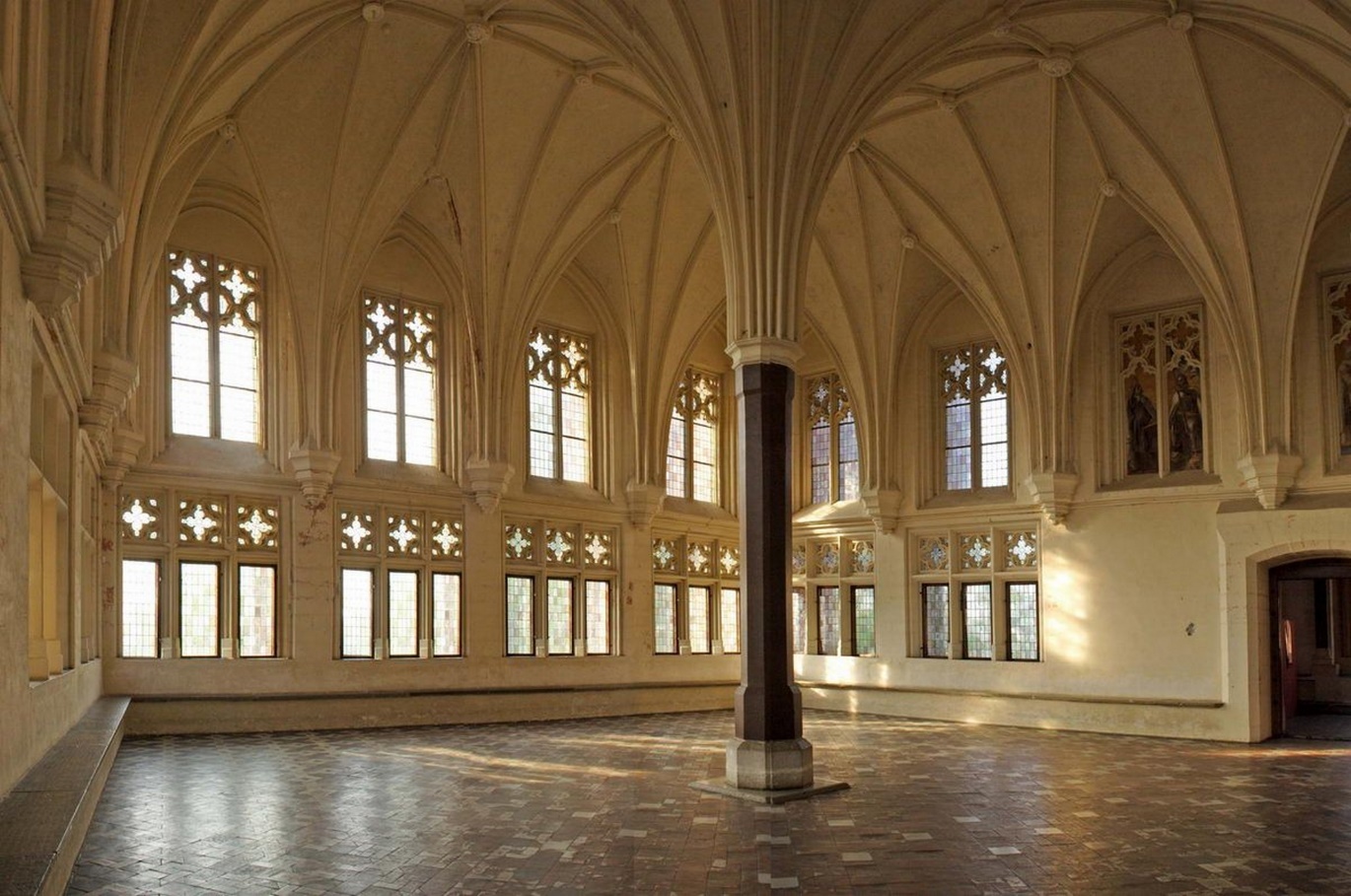 Le réfectoire d’été, Marienbourg. 
Photo www.zamek.malbork.pl.
La bataille de Grunwald, selon Michel Pintoin :
« Mais, ayant appris que les chevaliers chrétiens s’étaient réunis au nombre de sept cents, et s’étaient adjoint quatre-vingt mille Prussiens, ils se mirent en embuscade dans une épaisse forêt, laissant deux cent mille de leurs gens parcourir le plat pays. Dès que les chrétiens se trouvèrent en présence de ces derniers, ils fondirent sur eux, en invoquant l’assistance du Seigneur. Après un combat acharné, ils en tuèrent cent trente mille, et mirent le reste en déroute. Cette victoire éclatante leur eût acquis une gloire immortelle, et eût jeté l’épouvante parmi leurs adversaires, s’ils se fussent arrêtés quelque temps pour reprendre haleine. Mais, emportés par une folle ardeur et par le désir de signaler leur vaillance, ils poursuivirent les fuyards jusqu’à la forêt. Alors les trois cent mille hommes qui étaient en embuscade sortirent tout à coup de leur retraite et assaillirent vigoureusement ces gens harassés de fatigue. Les chrétiens, dans l’état de désordre et d’épuisement où ils se trouvaient, ne purent soutenir avec leur petit nombre un choc si rude ; ils furent vaincus, et des sept cents chevaliers de l’Ordre teutonique quinze seulement parvinrent à s’échapper. Parmi les autres chrétiens, il y en eut, dit-on, soixante mille de tués ; le reste fut fait prisonnier ».
La bataille de Grunwald, selon Enguerrand de Monstrelet :
« Comme il fut commune renommée, la bataille fut perdue par la coulpe du grant connestable de Hongrye, lequel estoit en la seconde bataille des chrestiens, et se parti, lui et ses Hongrois, sans cop férir. »
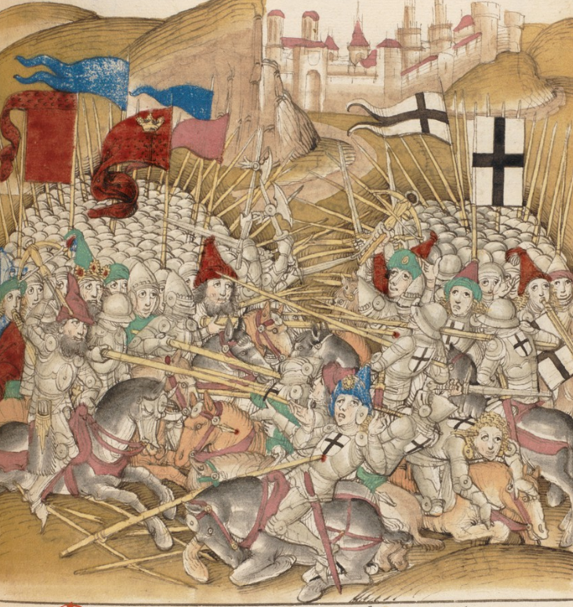 Diebold Schilling l’Ancien, La bataille de Tannenberg, extrait de Spiezer Chronik (1484-1485), Berne, Burgerbibliothek, Mss.h.h.I.16, fol. 567.
La bataille de Tannenberg, selon Conrad Justinger (v. 1430) :
« une grande chevalerie vint auprès de l’Ordre teutonique, qui voulait épargner son argent, et a laissé les chevaliers et les écuyers lui tourner le dos ; ceux-ci allèrent auprès du roi de Pologne, qui les accueillit volontiers. (...) Dieu a puni l’Ordre pour son arrogance »
Lettre anonyme au grand-maître de l’Ordre teutonique :
« Cher Maître, si la providence divine devait faire que tu rencontres tes ennemis en bataille, notre avis serait que tu prennes parmi tes hôtes ceux qui te semblent capables, et les place sous l’autorité de tes commandeurs et t’assures qu’ils soient obéissants quand ils sont en ligne pour combattre, afin qu’ils restent en formation. Il peut arriver que tes ennemis laissent intentionnellement une ou deux bannières [unités de combat] se retirer ou prendre la fuite : cela serait fait exprès, car ils espèrent qu’ils casseraient ainsi ta formation de bataille, car les hommes aiment souvent s’engager dans la poursuite, comme cela a été vu lors de la Grande Bataille [= Tannenberg, le 15 juillet 1410]. »
Chronologie : les Guerres de Bourgogne
1453 : fin de la guerre de Cent Ans
1461 : Louis XI roi de France
1467 : Charles le Téméraire duc de Bourgogne
1468 : Destruction de Liège par Charles le Téméraire
1472 : campagne de Charles contre Nesle, Beauvais et le Pays de Caux
9 mai 1474 : exécution du bailli bourguignon Pierre de Hagenbach ; vengeance d’Étienne de Hagenbach
Octobre 1474: Berne déclare la guerre au duc de Bourgogne
Novembre 1474 : victoire suisse à Héricourt et capture des soldats lombards
1475 : invasion suisse du Pays de Vaud
1476 : batailles de Grandson et de Morat
1477 : mort de Charles le Téméraire ; début de la guerre entre la France et les Habsbourg, héritiers de Charles
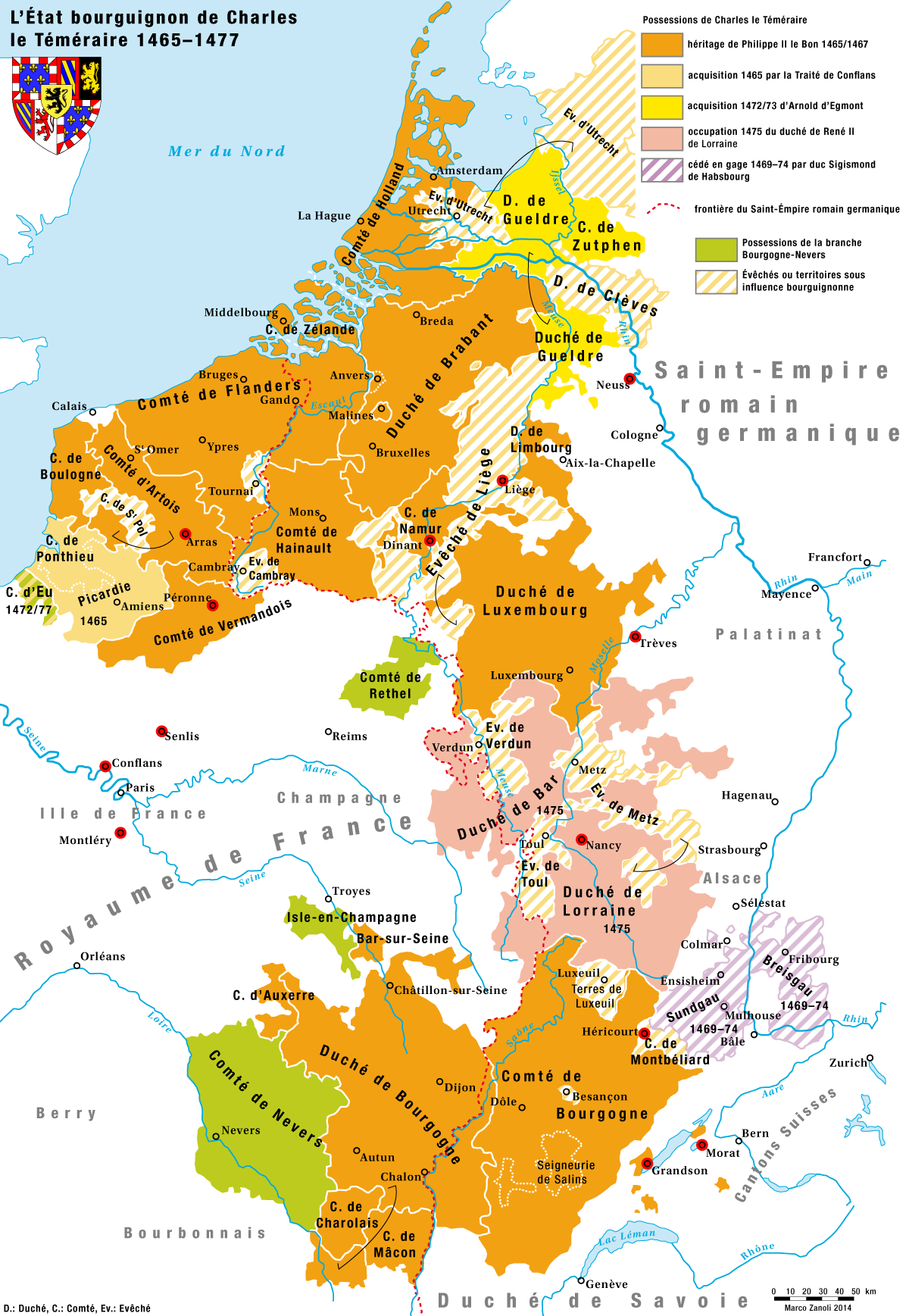 La puissance suisse mise en scène dans le Chant de Morat, par Veit-Weber :
« La bataille s’étendit à deux milles à la ronde; à deux milles à la ronde, la puissance du duc fut vaincue et anéantie, et la mort de nos frères d’armes massacrés à Grandson fut vengée avec du sang à deux milles à la ronde.
Combien d’ennemis tua-t-on? On ne sait pas au juste. Moi j’ai entendu dire que de soixante mille il en fut tué ou noyé vingt-six mille.
Et croyez-moi sur ma parole. Nos confédérés ne perdirent pas plus de vingt hommes, ce qui montre bien que Dieu protège jour et nuit les hommes hardis et pieux ».
La bataille de Morat (1476), selon Jean Molinet :
« Ainsy appert que, par non admirer ses ennemis, par non croire conseil des gens experimentéz en la guerre et par estre trop negligent de pourveoir à ses affaires, grant deshonneur et horrible dommage tresbucha ce jour sur la maison de Bourgoigne, qui longuement paravant avoit esté de glorieuse renommée.»
Charles de Bourgogne avant la bataille de Nancy, selon Jean Molinet :
«… car il estoit fort melancolieux et facilement incité à yre puis la perte de Granson et dient aucuns de ses privéz serviteurs qu’il prendoit ung livre pour faire manière de volloir lire et s’enclooit seulet et illec, par grant couroux, tiroit cheveulx et se detordoit en faisant les plus angoisseux regretz et plaintis que jamais furent oys; et à ceste cause, chescun craindoit l’advertir de chose qui tournast à desplaisance.»
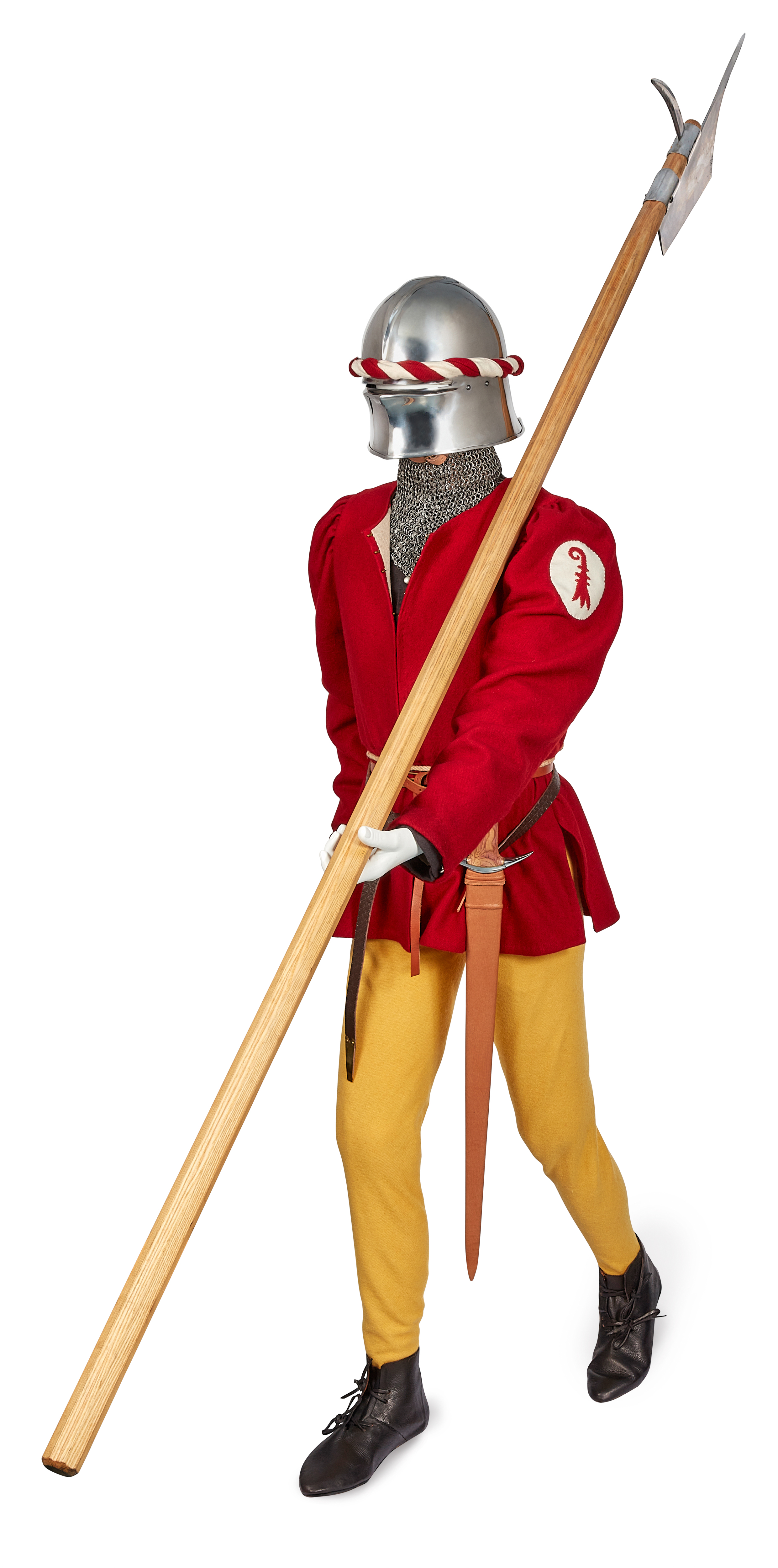 Merci pour votre attention !
loic.chollet@gmail.com
Reconstitution d’un costume d’hallebardier, v. 1476.
Espace des Troupes jurassiennes, Musée de Saint-Imier.
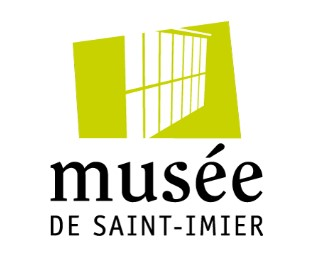 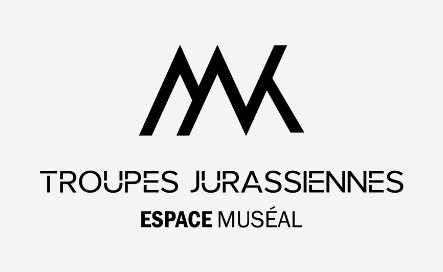